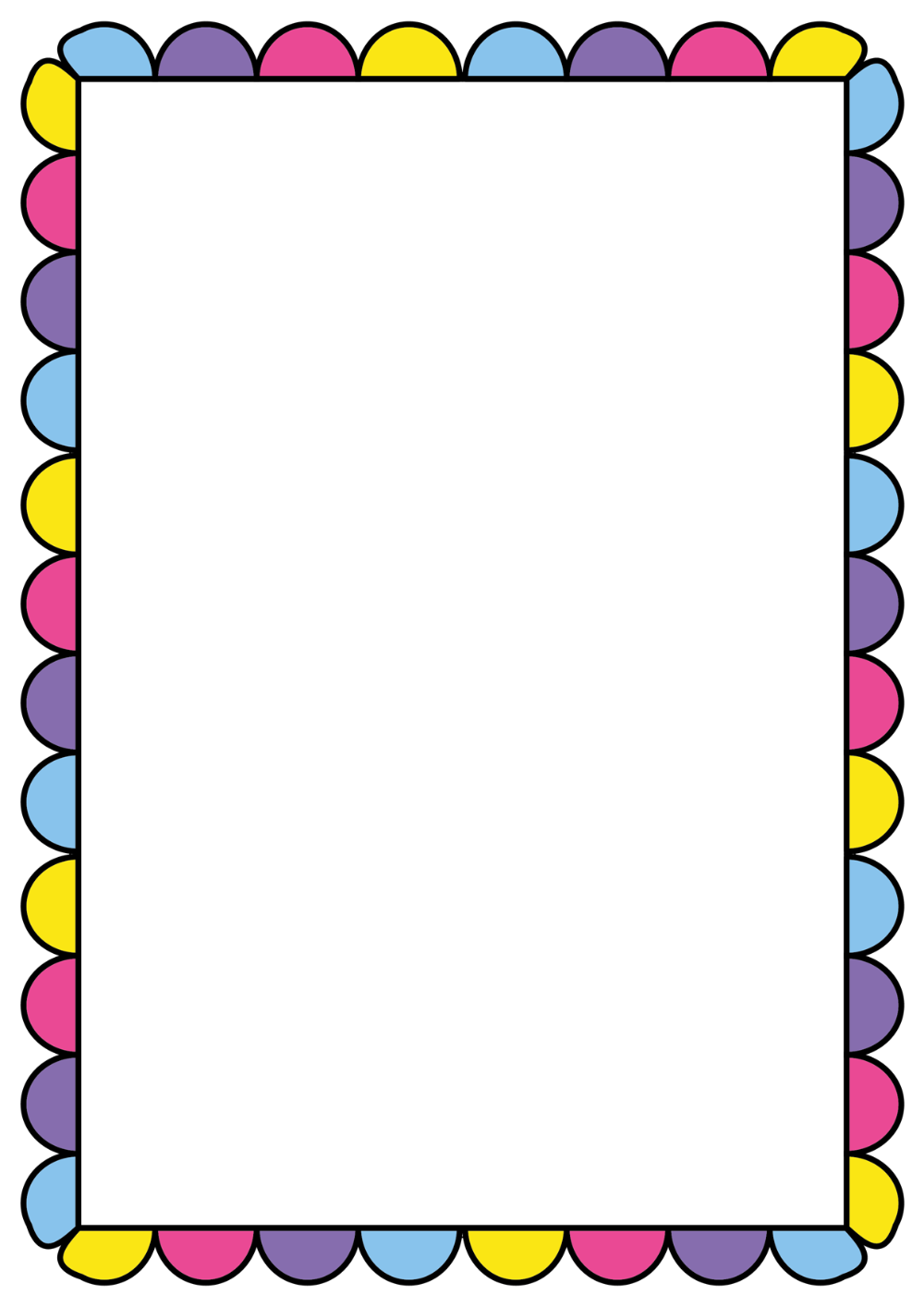 NOTAS CIENTÍFICAS
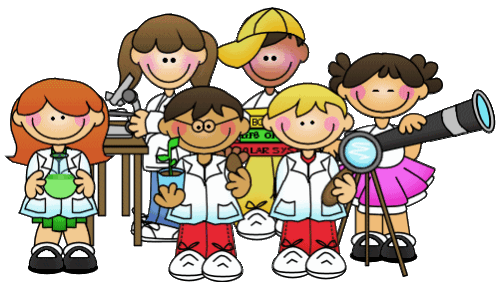 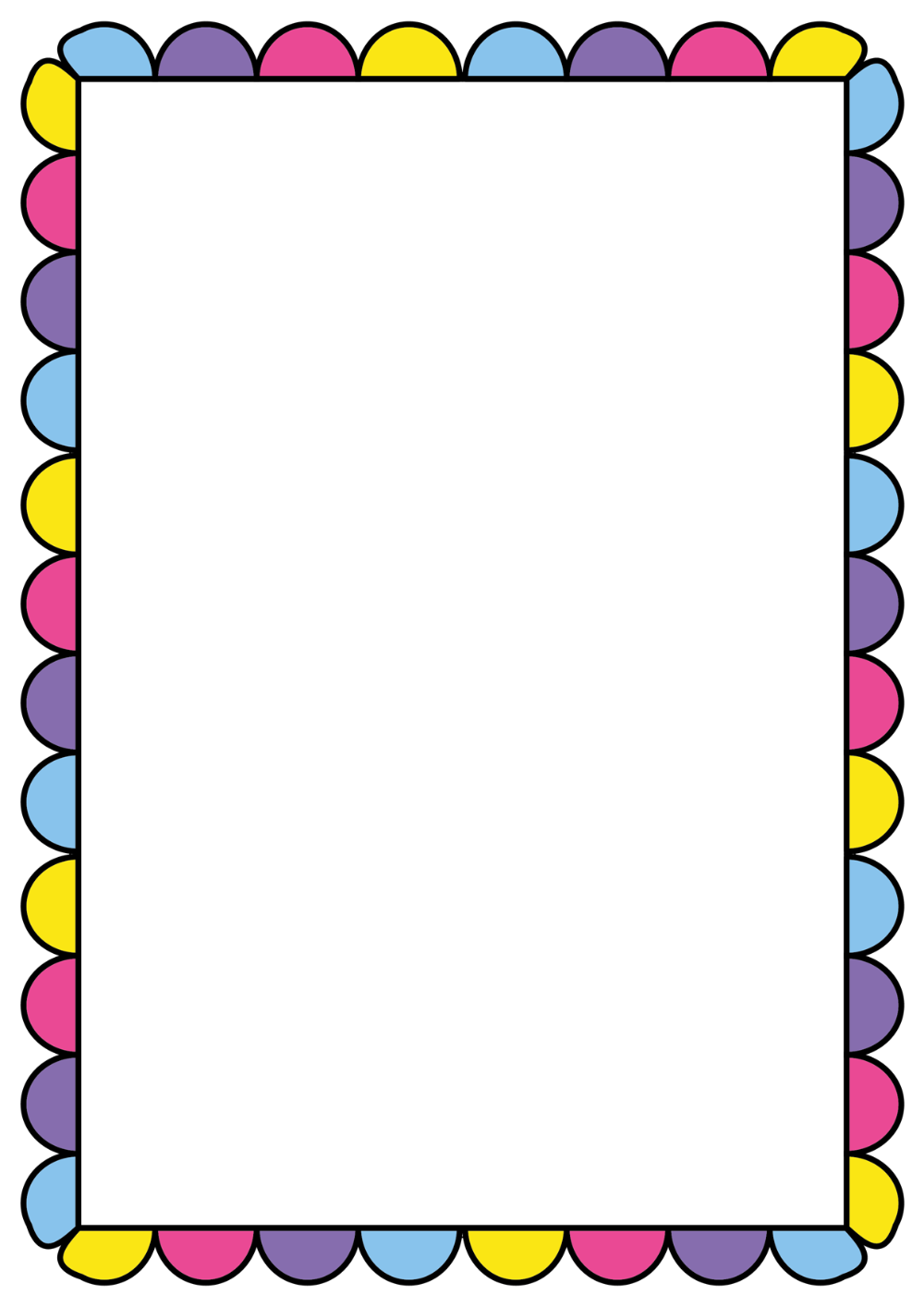 COLABORACIÓN

La colaboración es el proceso de dos o más personas u organizaciones que trabajan juntas para completar una tarea o alcanzar una meta.
ACTIVIDAD PARA LA EXPLICACIÒN AL NIÑO.

Platique con su hijo sobre las acciones o hechos que él observa en casa, pregúntele: ¿por qué existen discusiones con los miembros de la familia?, ¿en qué acciones les cuesta trabajo ponerse de acuerdo?, ¿cuáles son las tareas de cada integrante en el hogar? y ¿cómo puede ayudar a que estas situaciones se resuelvan o no se presenten? Por ejemplo, el niño puede ayudar a recoger sus juguetes, a no tirar basura al piso, hacer su tarea, elegir un programa de televisión que no solo le guste a él, escoger un juego para todos. Platiquen sobre las soluciones que pueden establecer para el resto de los temas planteados durante la plática.
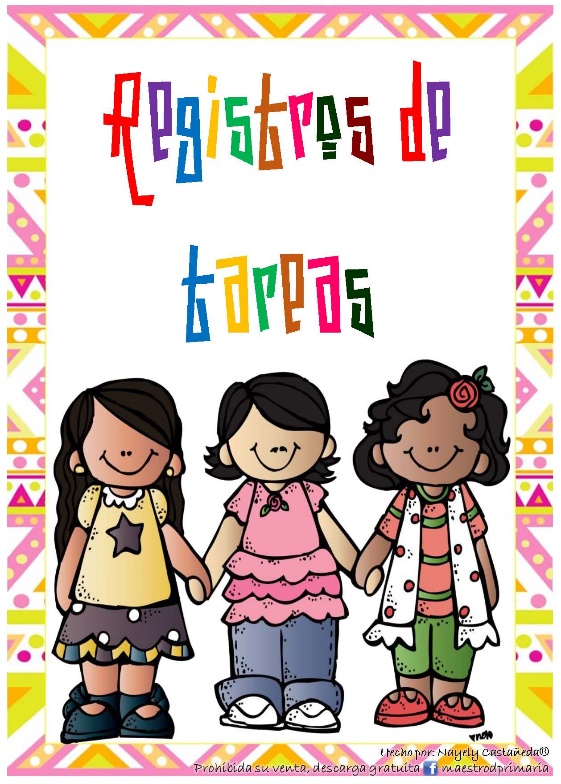 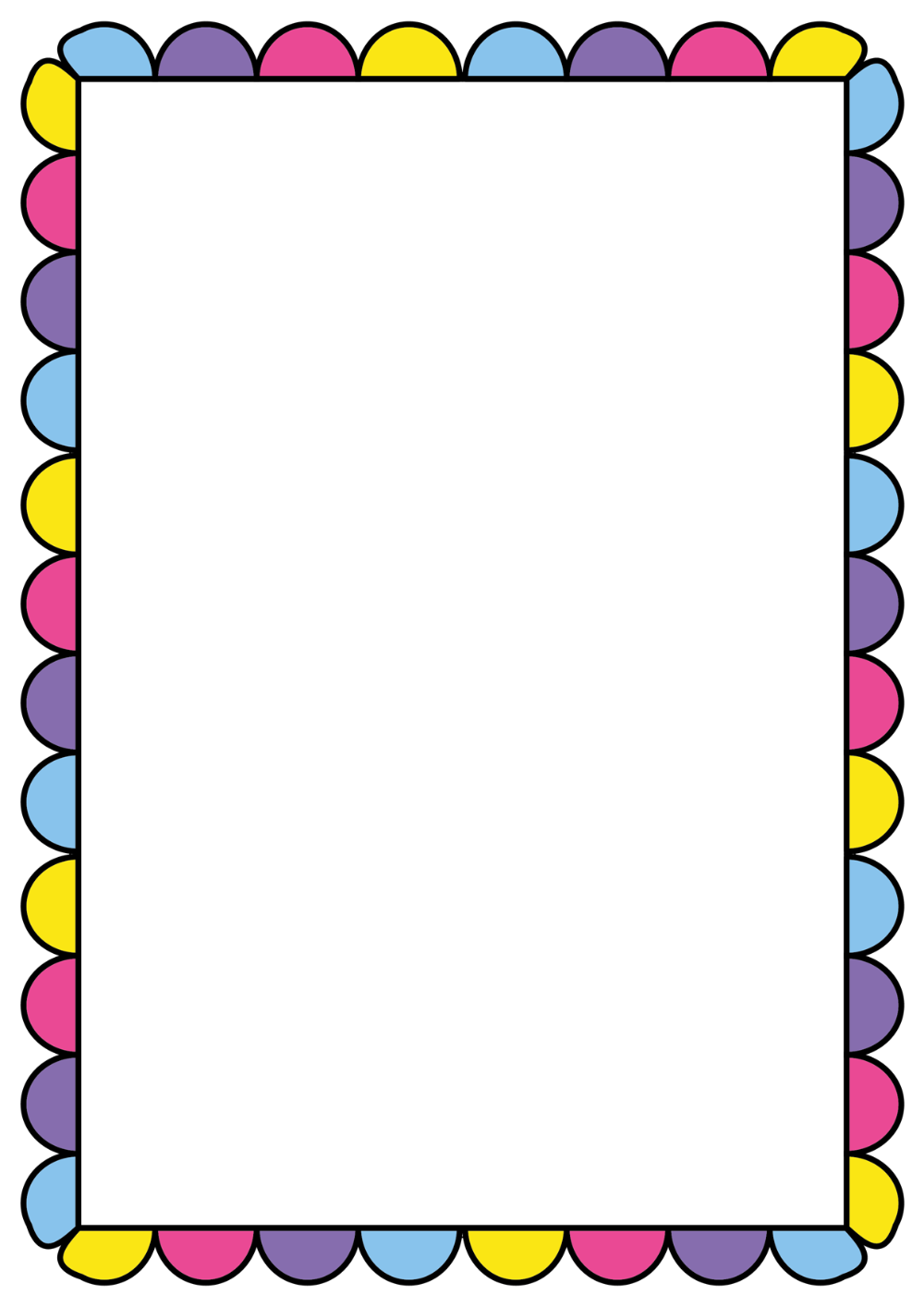 DIVERSIDAD CULTURAL.

Es un principio que reconoce y legitima las diferencias culturales entre diversos grupos humanos, así como la existencia, convivencia e interacción entre diferentes culturas dentro de un mismo espacio geográfico.
ACTIVIDAD PARA LA EXPLICACIÒN AL NIÑO.
Pídale a su hijo que elija a un miembro de la familia o de la comunidad (de preferencia un adulto mayor), para realizar una entrevista, en la que deberá plantear las siguientes preguntas: ¿cuál es su nombre completo?, ¿qué edad tiene?, ¿cuáles son los juegos que recuerda de su infancia y cómo se jugaban?, ¿cuál era su juego preferido?, ¿cómo eran sus juguetes?, ¿cómo se vestían en su juventud?, ¿en qué ha cambiado la ropa?, ¿cómo era la comida en su niñez?, ¿qué es lo que más le gustaba comer? Apoye a su hijo para que durante la entrevista esté atento, mientras que usted anota las respuestas en una hoja o en el cuaderno de su hijo. Después, pídale a su hijo que en una hoja haga un dibujo de lo que más le haya llamado la atención sobre las respuestas de la persona entrevistada.
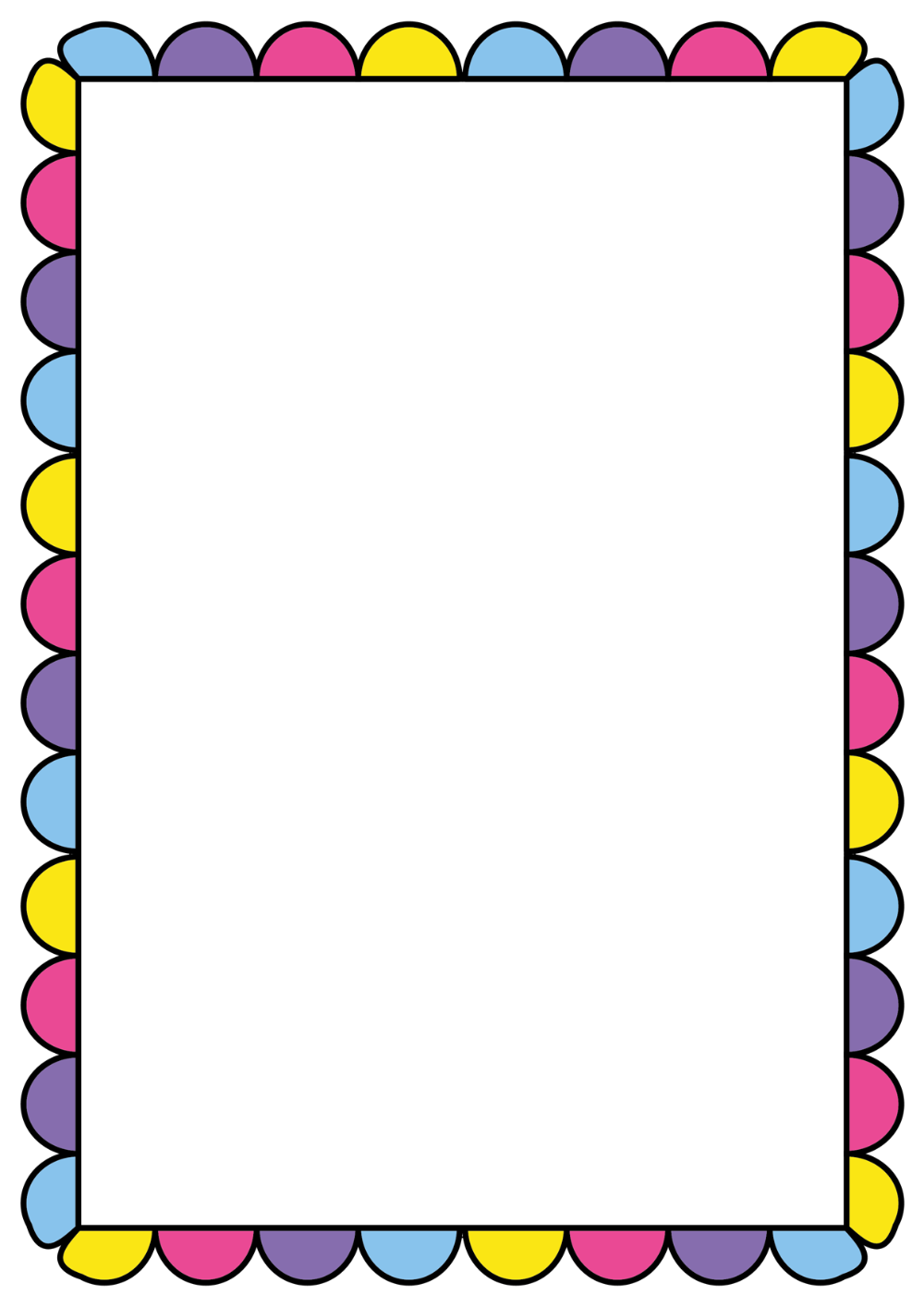 ALIMENTOS SALUDABLES
Un alimento saludable es aquel que es bueno o beneficioso para la salud o que la proporciona. El organismo funciona a base de vitaminas, minerales y múltiples sustancias y nutrientes que proporcionan los alimentos. Pero no sólo son necesarios para llevar a cabo las actividades diarias, sino que una correcta selección y planificación alimentaria puede prevenir numerosas enfermedades y afecciones que, en muchas ocasiones, se producen precisamente debido a una ingesta de alimentos no saludables y de malos hábitos
ACTIVIDAD PARA LA EXPLICACIÒN AL NIÑO.

Platique con su hijo sobre la importancia de comer alimentos saludables. Muéstrele el plato del bien comer de la página 109 de la UAA de Exploración y comprensión del mundo natural, y comenten sobre los alimentos que se encuentran ahí. Pregúntele: ¿cuáles conoces?, ¿cuáles te gustan y cuáles no?, ¿por qué?, ¿cuáles hay en tu comunidad? También pregúntele: ¿por qué no es bueno comer alimentos (chatarra) como las papas fritas, refrescos, jugos artificiales, entre otros? Platíquele sobre la importancia de lavar los alimentos antes de consumirlos para evitar enfermedades, ya que muchos de estos pueden contener bacterias y microbios que dañan nuestro cuerpo. Elaboren juntos una maqueta del plato del bien comer, ejemplificando los alimentos que se consuman en su comunidad; pueden hacerla con materiales y recursos que tengan a la mano: cartón, plastilina, retazos de tela.